Figure 2.  Activation patterns averaged across all subjects showing enhanced BOLD responses for the memory trials ...
Cereb Cortex, Volume 12, Issue 11, November 2002, Pages 1115–1123, https://doi.org/10.1093/cercor/12.11.1115
The content of this slide may be subject to copyright: please see the slide notes for details.
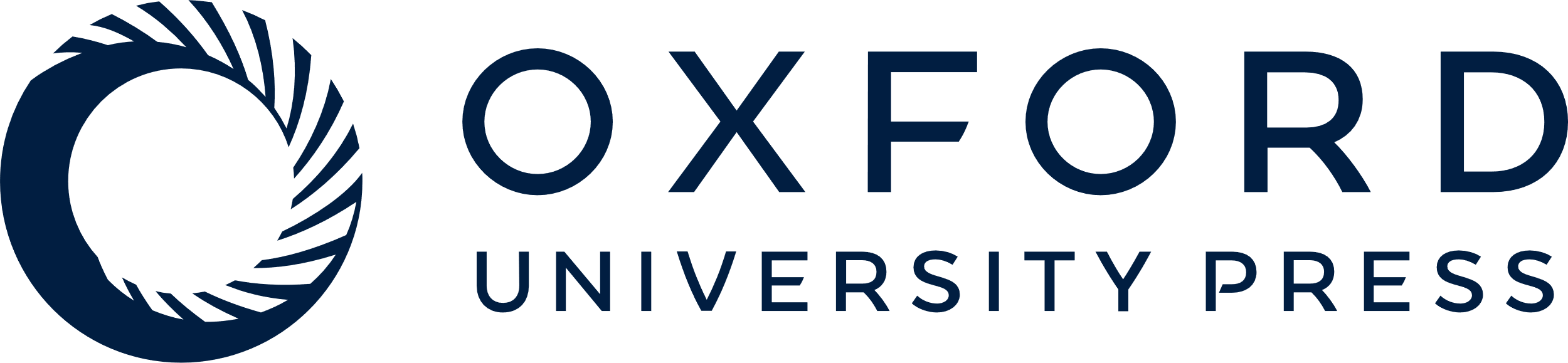 [Speaker Notes: Figure 2.  Activation patterns averaged across all subjects showing enhanced BOLD responses for the memory trials relative to the control trials. Axial, coronar and lateral views of a normalized T1 structural image of one subject are shown. Activations exceeding a threshold of Z = 2.6 are shown in this and in the following figures. Memory trials were associated with increased activation in the left ventral premotor cortex, the right middle frontal gyrus, the left inferior frontal gyrus (Broca’s area) and the left angular gyrus. Not visible but also activated in this contrast were the left superior frontal gyrus and the left anterior intraparietal sulcus (for further details see the Methods and Results sections).


Unless provided in the caption above, the following copyright applies to the content of this slide: © Oxford University Press]